Google Drive/Google ClassroomGetting Started with Google!
In-Service
October 8, 2014
Presented by: Layla Lyons
What is Google Drive & Google Classroom?
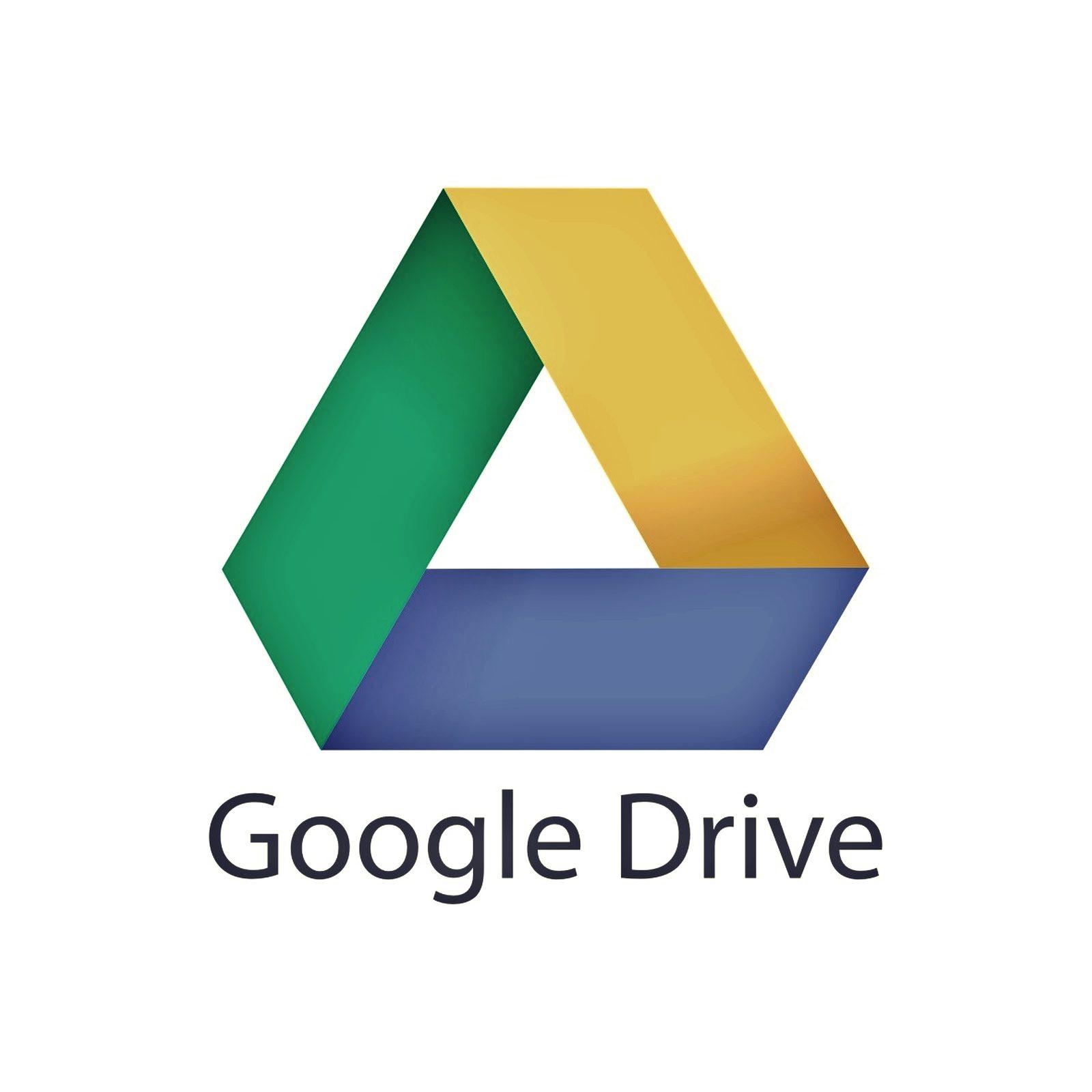 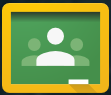 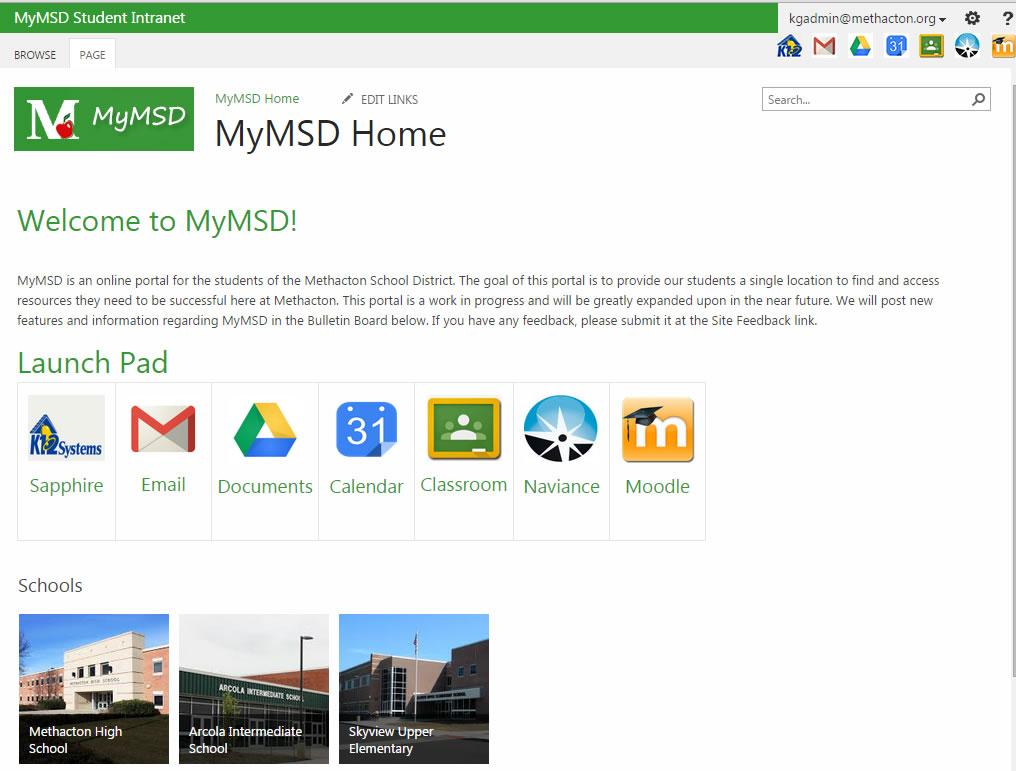 Google Drive Manual Workflow
Naming Conventions

Organization

Time
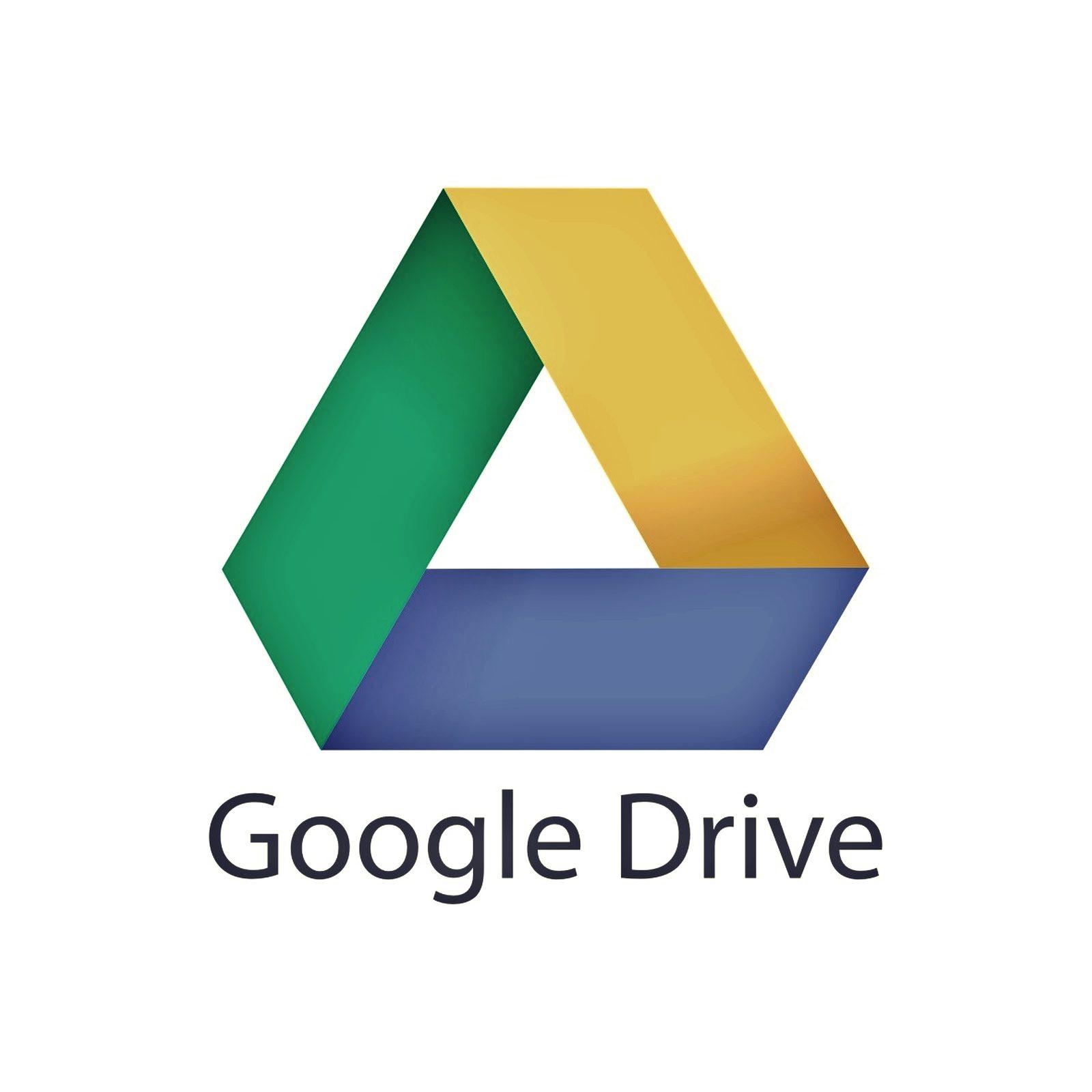 Why Google Classroom
Workflow Automation

Unified view for Students & Teachers

Cross Platform 

Simplifies Distribution & Collection

Due Dates & Turn in Process

Beyond Google: Video, Screencasts, PDFs, etc...
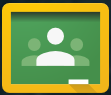 Google Drive: 
Organization & Management
Students Turn in 
Individual Documents
& Teacher Organizes
in Assignment Folders
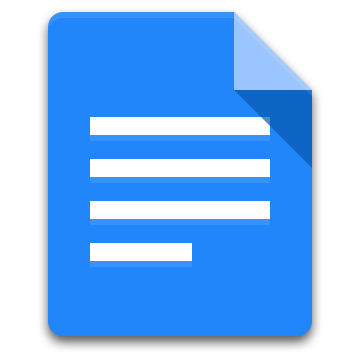 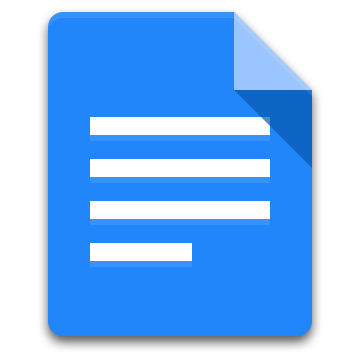 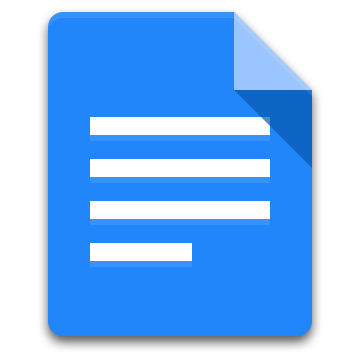 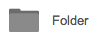 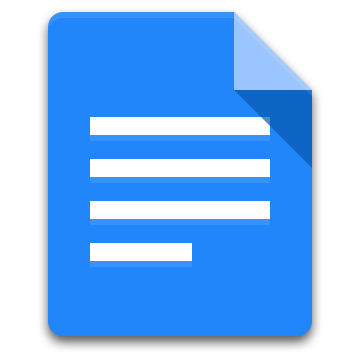 Teacher Drags Assignments into an Assignment Folder
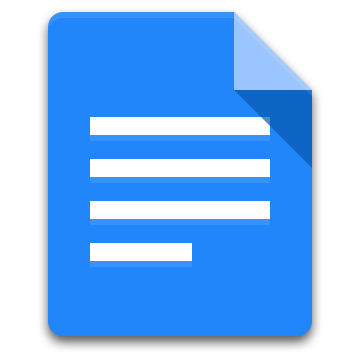 Google Drive: 
Organization & Management
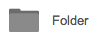 Students Create
"Turn In" Folder
Share with Teacher
(Editing Access)
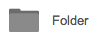 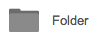 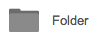 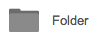 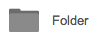 Teacher Drags Student
Folders into 1 Folder
for that Class
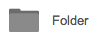 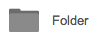 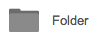 Google Drive: 
Organization & Management
Student

Student

Student

Student

Student

Student

Student

Student

Students

Students
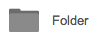 Teacher Creates
"Resources" Folder
& shares with students
(View Access)
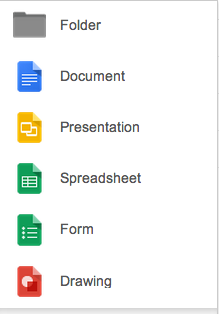 Similar to:
Word
PowerPoint
Excel
Create a new document
Make a quiz or a survey
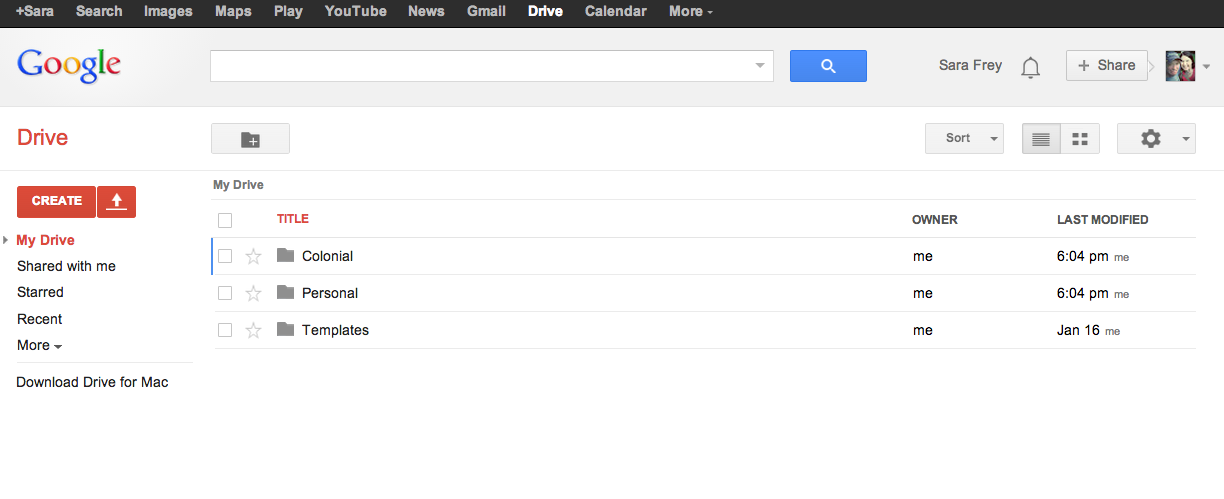 Create a new folder
Upload documents from your computer
Documents created by others that have been shared with you will automatically appear here.
If others are looking at the document at the same time you are, you’ll see little symbols here. Click on the speech bubble to chat.
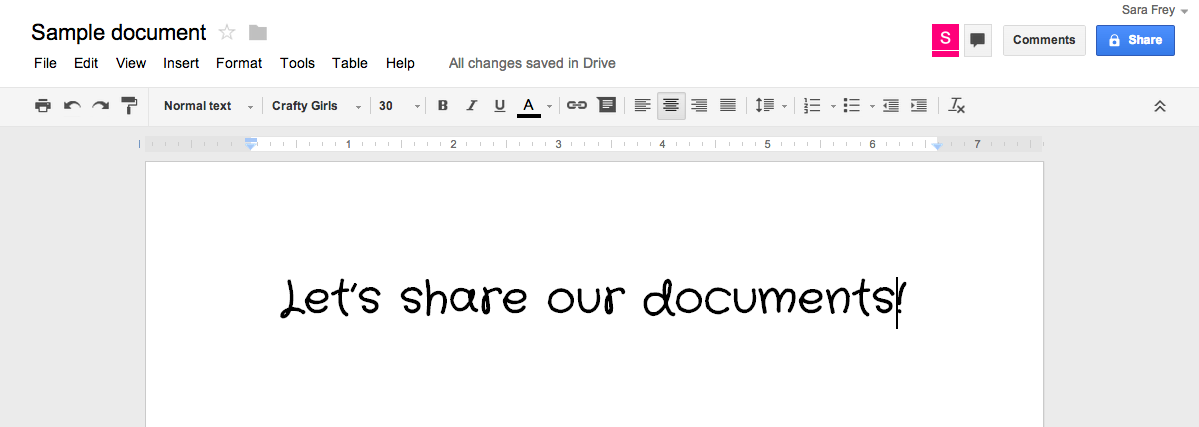 Click here to leave comments for others.
Highlight the text, then click on Comments to add feedback and questions. (See below.)
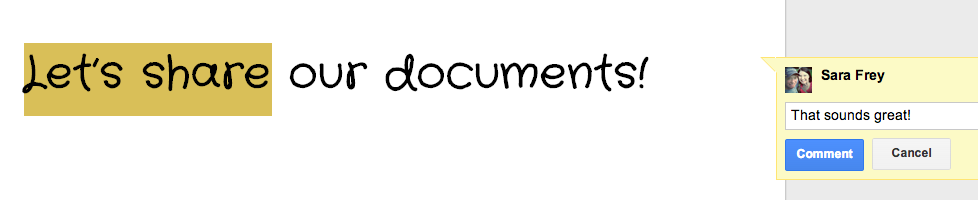 Two places to find the Share function
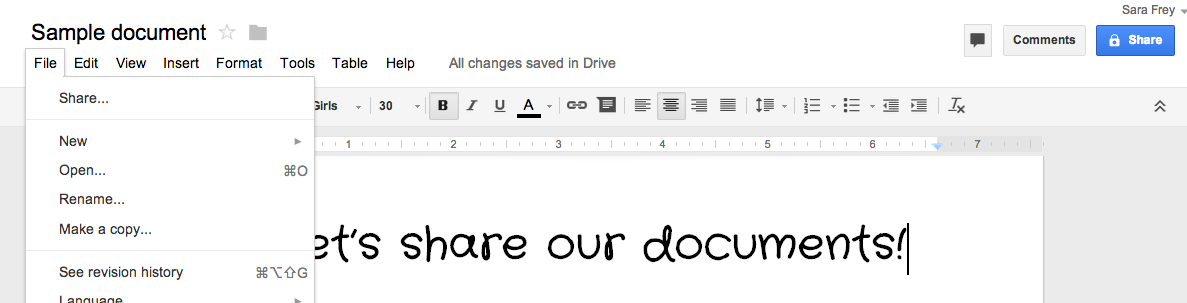 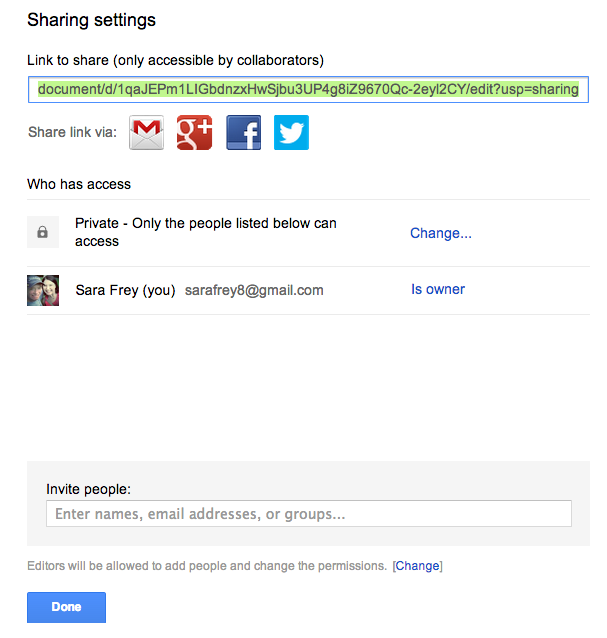 Click here to share the document.
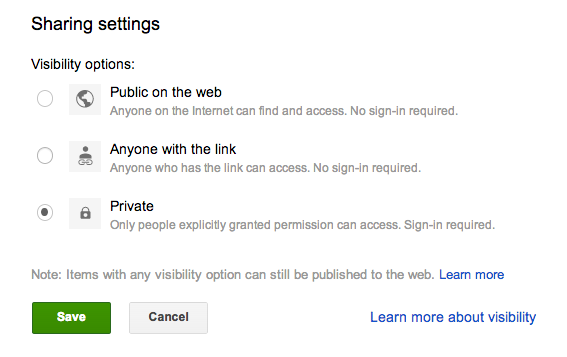 You probably don’t want to open it up to just anyone.

Let’s choose this one.
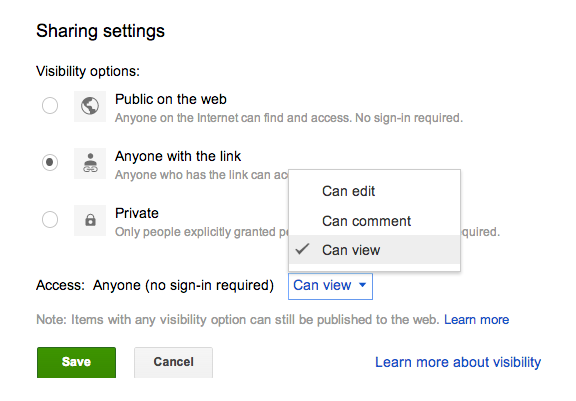 They can see it, leave comments, and make changes.


They can see it, and leave comments.

They can see it, but can’t leave comments or make changes.
Click on the box to view email options.

You can send the link directly to people, and add a personal message about the document.
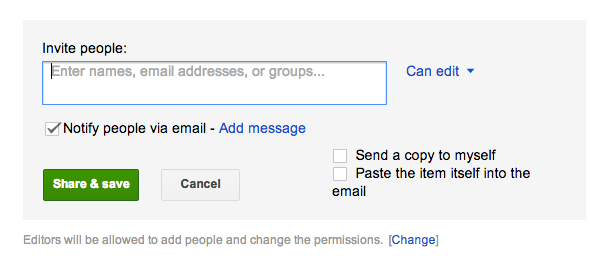 You can copy and paste this link anywhere, including on Edmodo.
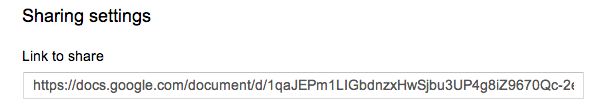 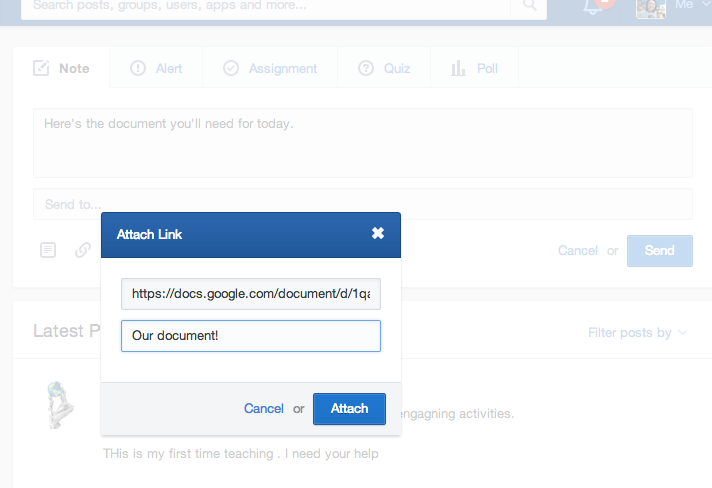 In note, alert, or assignment, click the link icon.
Paste in the web address.

Create a title or description for the link.
Attach, and you’re all finished!
classroom.google.com
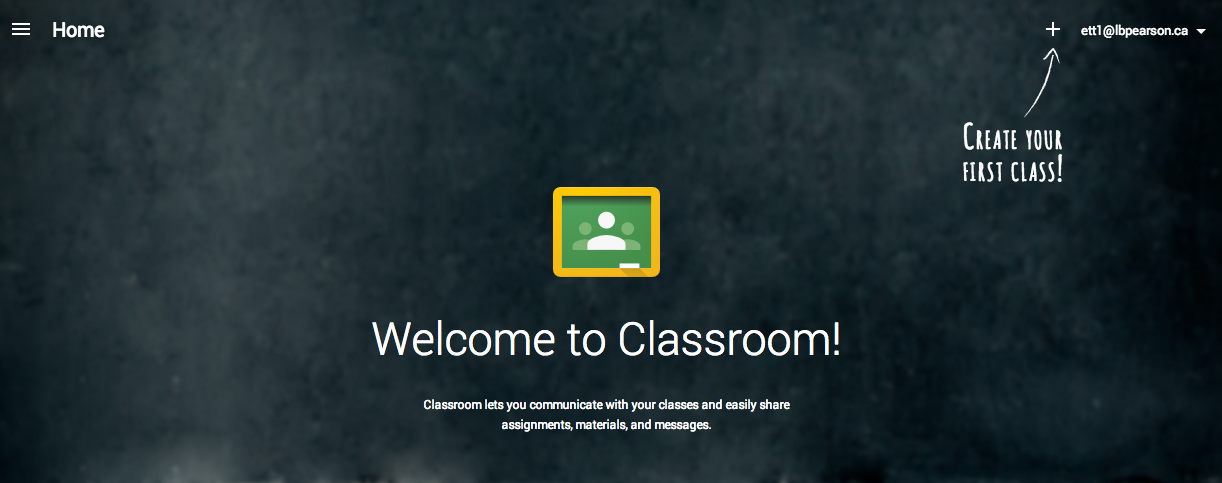 When first logging into Classroom, DO NOT click Student

Help Page to Change Account Status
Google Drive Syncing
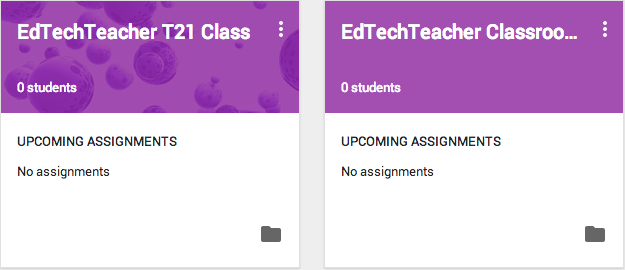 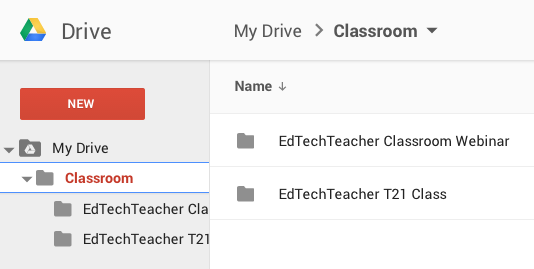 Simplified Interface
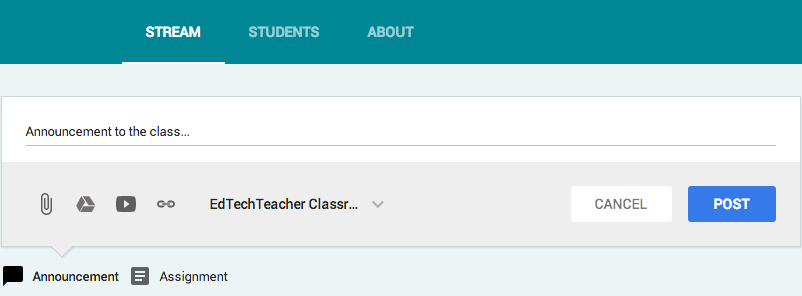 Cross Class Distribution
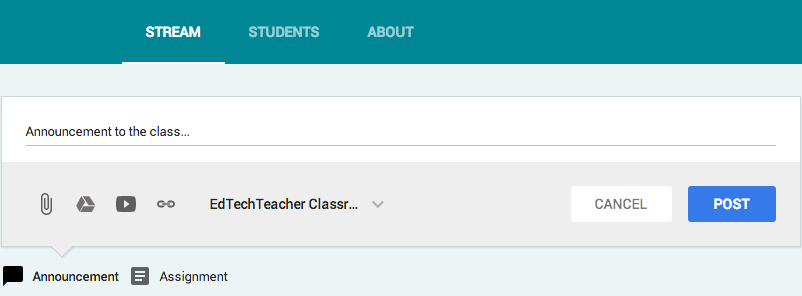 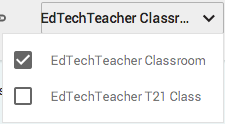 Assignment Types
Google Product (Student Generated)

Google Product (Teacher Generated)

Non-Google Product 
(Video, Screencast, Link, PDF)
Assignment Distribution Options
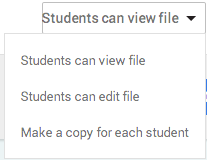 Live Demonstration of Classroom
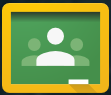 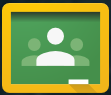 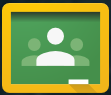 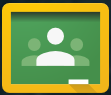 iPads & Google Classroom
Google Doc Created by Teacher - Student is automatically redirected to the Google Docs App to write

Google Doc Created by Student - Student is redirected to Google Docs App & file is named according to assignment

Annotated PDFs - If file is uploaded to Google Drive, students can selected the annotated PDF to turn in.
NOTE - File will not be auto named by Classroom

Video - If students upload or export video to Google Drive, it can be uploaded to Classroom & turned in.
NOTE - Video file will not be auto named by Classroom
iPads & Classroom: 
Selecting Work from Drive
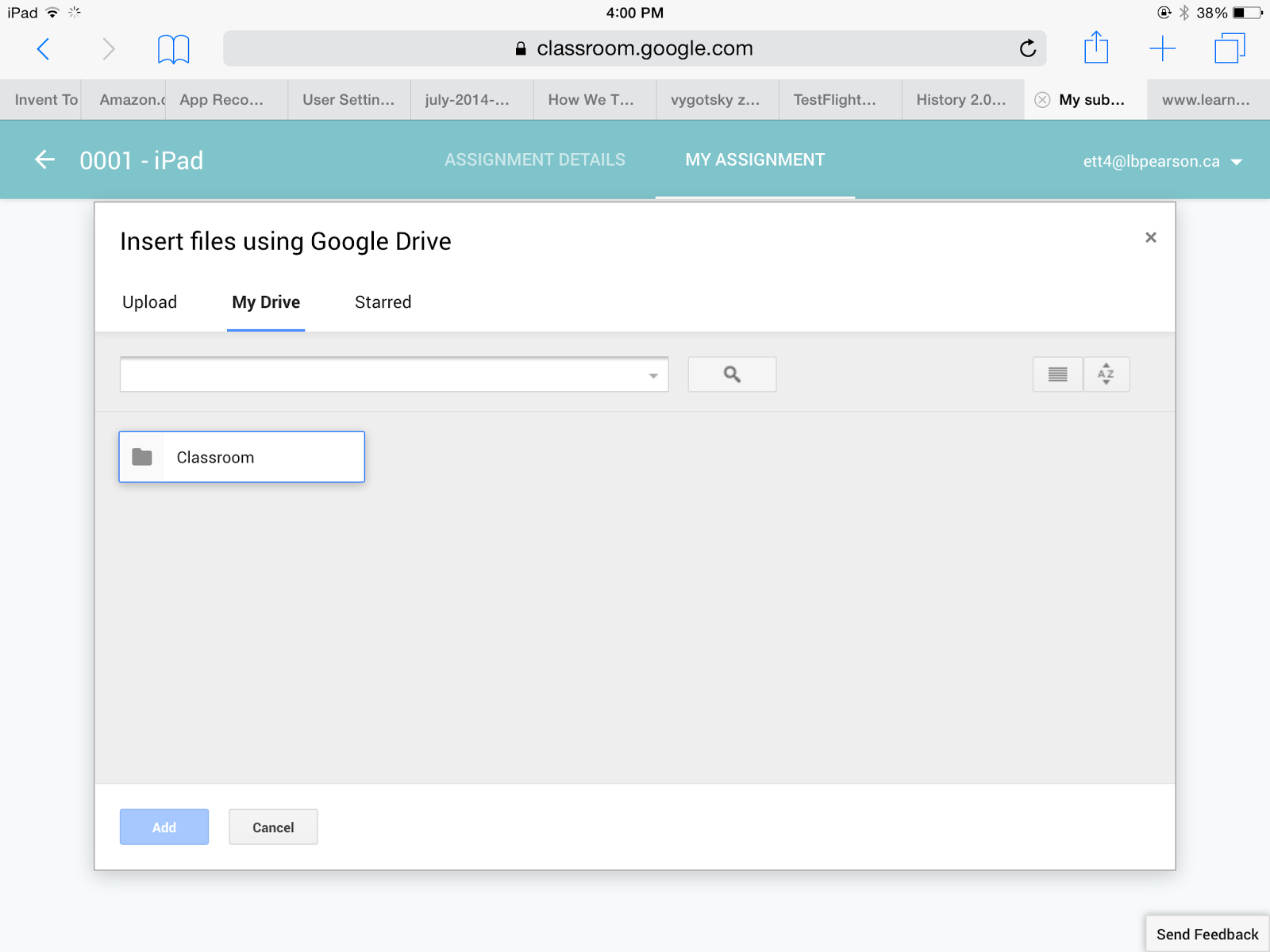 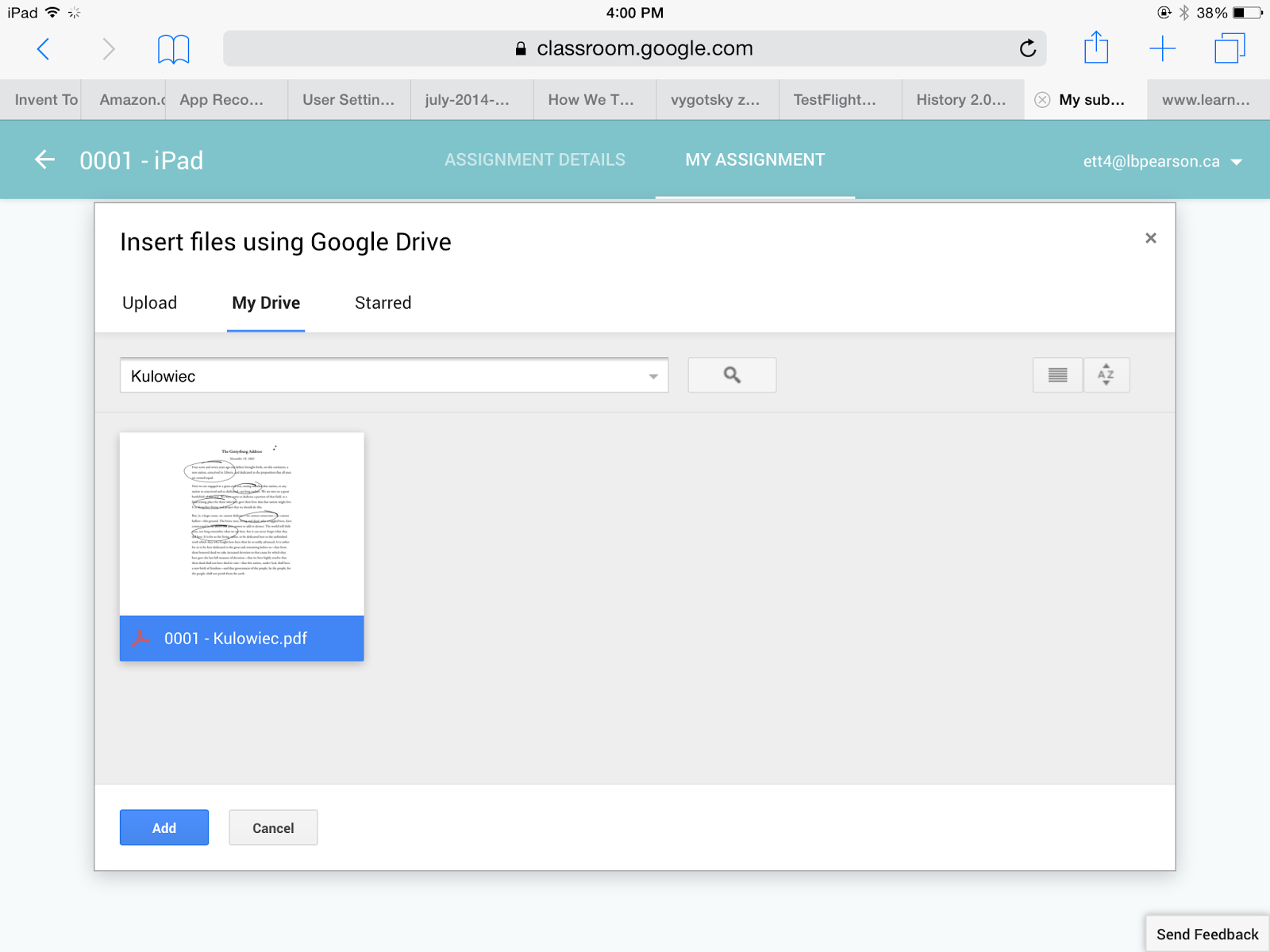 Helpful Tips with Classroom
Assignment Naming = Google Drive Organization

Google Slides - Whole Class Creation

Google Spreadsheets - 
Class Data Entry / Discussion / Reflection

Link / YouTube Distribution - Multiple Links per assignment 

Differentiate - Multiple Documents / Files per assignment. 

Class Resources Page - Centralize Frequently Used Files
Additional Google Classroom Resources
Introduction to Google Classroom (Edudemic)

How to Integrate iPads with Google Classroom (Edudemic)

5 Potential Mistakes in Google Classroom - Teacher Tech 
Alice Keeler 

20 Things You Can Do With Google Classroom - Teacher Tech
Alice Keeler

Google Classroom Help Page (Google)
Resources from: http://edtechteacher.org/14Fall6/
S. Frey/Colonial School District